Vidoeconferencias AAFH: COVID-19 y Farmacia Hospitalaria, 2do ciclo
Vacunas COVID – 19: Aspectos generales
Farm. Esp. Mariano Scolari
Grupo de Farmacovigilancia de la AAFH
marianojscolari@gmail.com
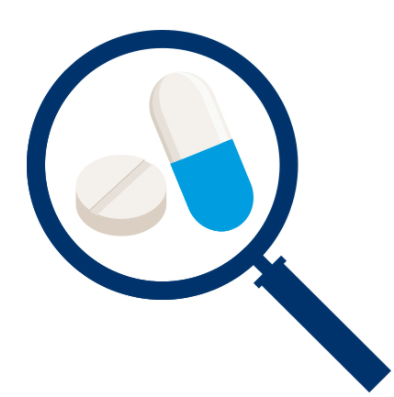 Objetivo de la charla
Comentar y comparar los aspectos fundamentales de distintas plataformas de vacunas, basados en los estudios revisados por pares, con cierto foco en la seguridad.
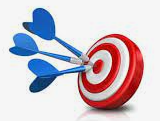 Vacunas en argentina
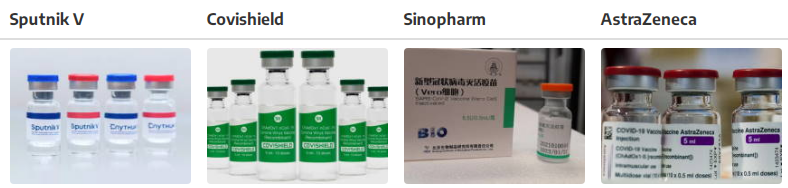 Plataformas
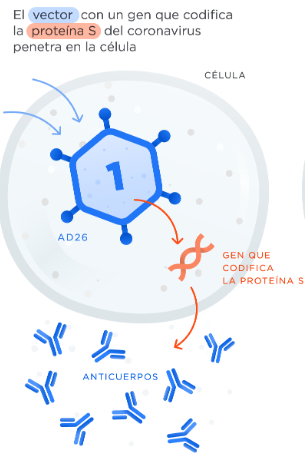 Vector recombinante de adenovirus no replicativo. rAd26 y rAd5.
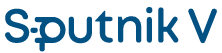 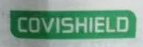 Vector viral de chimpancé no replicativo. ChAdOxlnCoV-19
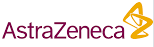 Vector de adenovirus de chimpancé no replicativo.  ChAdOx1
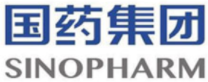 Virus inactivado SARS – CoV - 2.
Plataformas
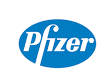 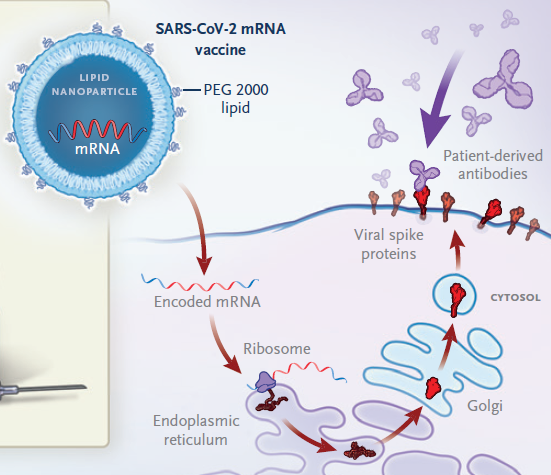 BNT16b2
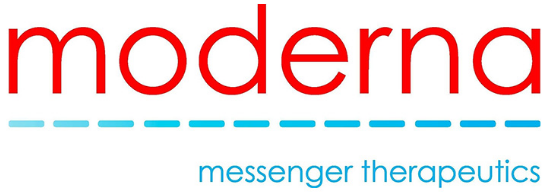 mRNA - 1273
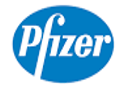 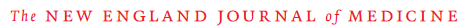 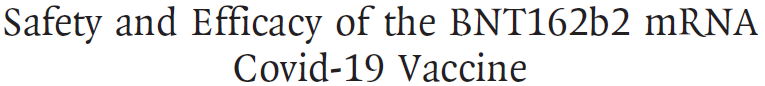 - Controlado, Randomizado, Multinacional.
- Randomización entre las ramas: 1:1
- 2 dosis separadas por 21 días.
- INCLUSIÓN: 16 años o más con enfermedades crónicas estables.
- EXCLUSIÓN: Inmunosupresión terapéutica o patológica.
- Outcomes 1º: 
SEGURIDAD: RAM dentro de los primeros 7 días de la dosis 1 y hasta 1 mes después de la dosis 2. 
EFICACIA: COVID-19 confirmada LUEGO del día 7 de la dosis 2, en pacientes SIN evidencia de COVID-19 HASTA día 7.
Resultados
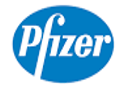 - Sexo F = 49%
- Edad media: 52 años
- Porcentaje mayores de 55 años: 42
- Obesidad: 35%
- EFICACIA
- Rama Vacuna: 18860 d1 / 18846 d2
- Rama control: 18846 d1 / 18530 d2
- Total: 37.706 pacientes.
- Eficacia global: 95%
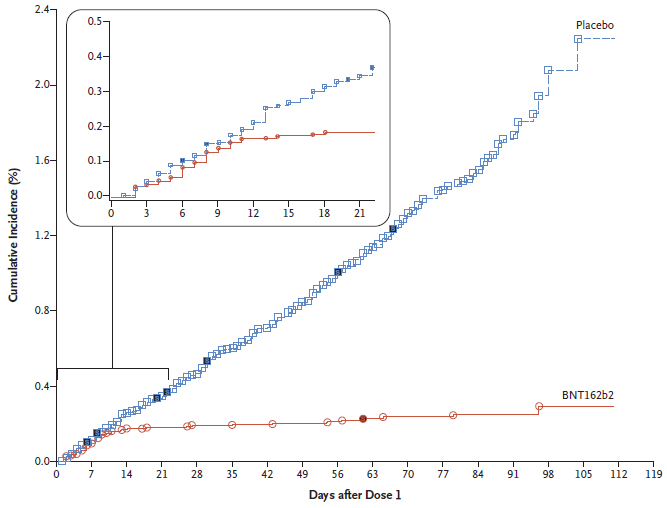 Vacuna y placebo son iguales hasta la 2º dosis
2º dosis
SEGURIDAD
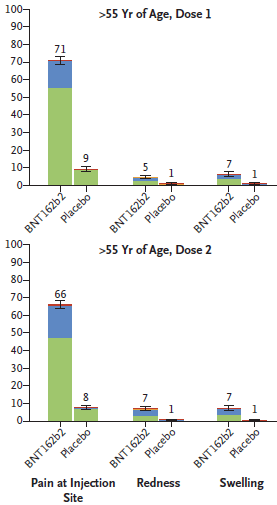 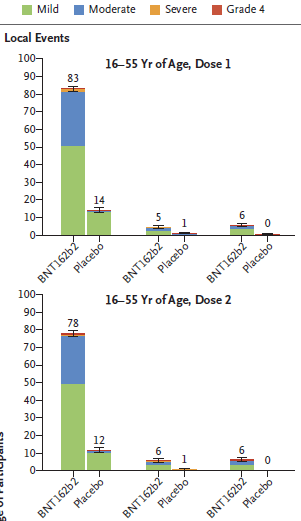 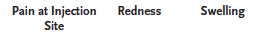 Efectos adversos sistémicos
¿Y la fiebre?
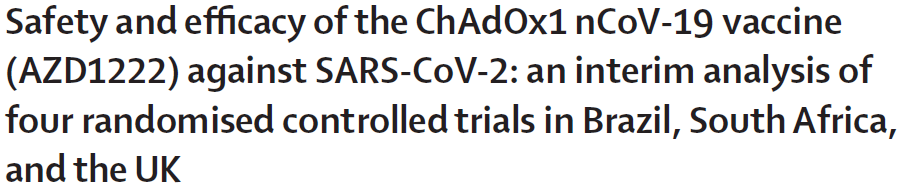 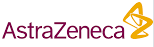 - Randomizado, controlado, multinacional
- Randomización 1:1
- 4 estudios simultáneos de 2 dosis (28 días):
COV001 (UK):  I / II. 18-55 años
COV002 (UK): III. Mayores de 18 años
COV003 (Brasil): III. Mayores de 18 años
COV005 (Sudáfrica): I / II. 18 – 65 años
SEGURIDAD
EFICACIA
COV002 (UK)
Se centró principalmente en trabajadores de la salud.
COV002
Low dose (1367)
Control  (1374)
Std dose (2377)
Control  (2430)
18 a 55 años
Low dose = 2,2.1010  partículas virales
Mayores 18 años
Std dose = 5.1010  partículas virales
Segunda dosis a Std dose TODOS
Resultados
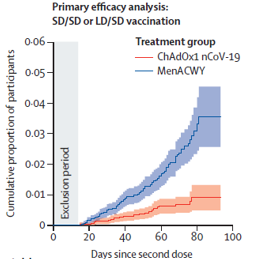 - Sexo F: 61,3%
- Obesidad = 0%
- Paciente mayores de 56 años = 12.2%
- EFICACIA  GLOBAL = 70,4% 
Rama vacuna = 5089 pacientes
Rama control = 5129 pacientes
EFICACIA SD/SD = 62,1%
EFICACIA LD/SD = 90,0%
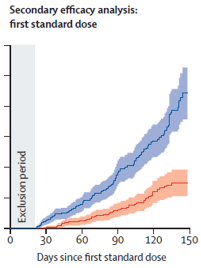 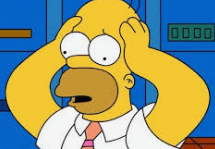 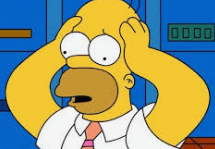 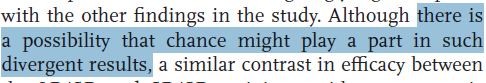 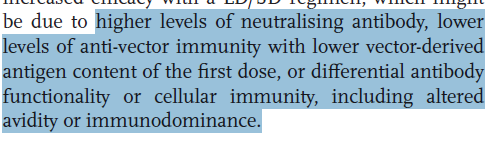 ¿Seguridad?
- No discrimina los efectos adversos. Solo dice que las RAM graves se distribuyeron de forma homogénea entre la rama vacuna y la control.
- Incidencia vacuna = 1,36%
- Incidencia control = 1,53%
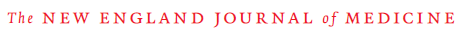 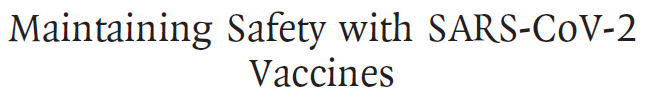 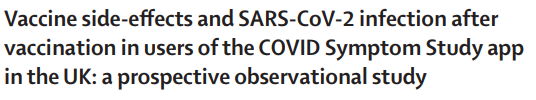 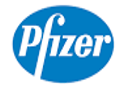 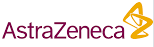 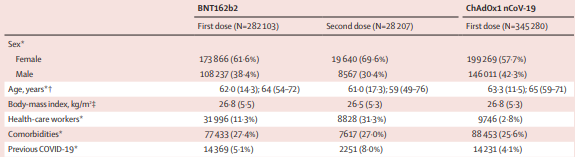 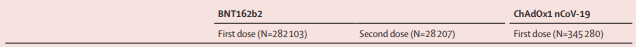 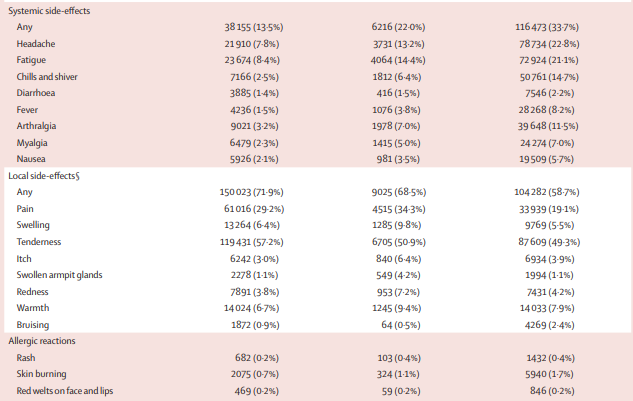 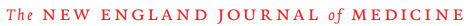 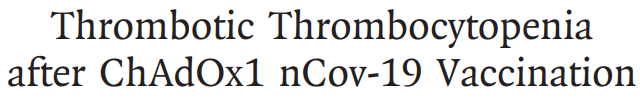 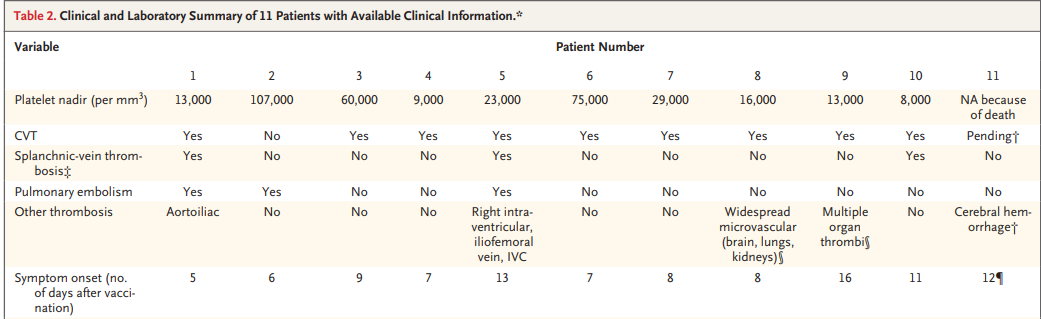 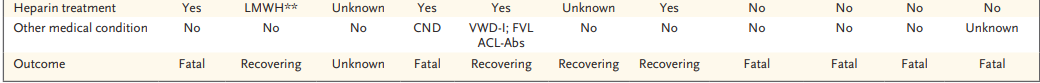 Trombocitopenia + trombosis luego de vacuna = Trombocitopienia trombótica inmune inducida por vacuna
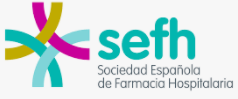 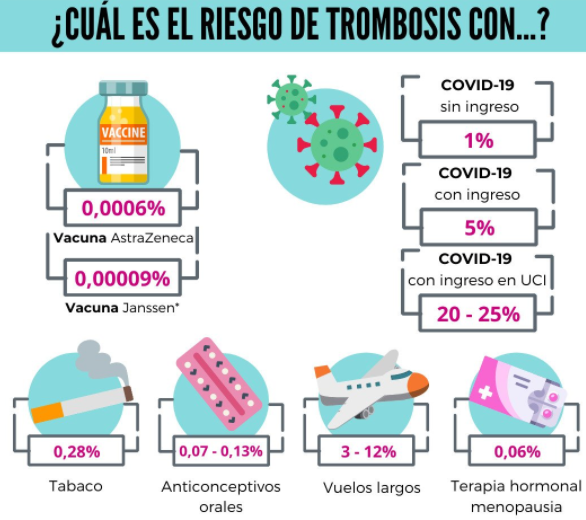 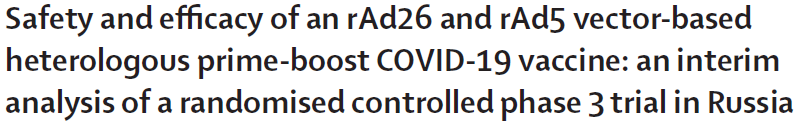 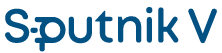 - Randomizado, doble ciego, multicentrico, controlado.
- Randomización: 3:1
- INCLUSIÓN: Mayores de 18 años. Sin HIV, HBV, HCV. Sin antecedente de COVID – 19 ni contacto estrecho con + los 14 días previos.
- EXCLUSIÓN: inmunosupresión, embarazo, lactancia. SCA, ACV, TBC. Cáncer, neutropenia, anemia severa, donación de sangre.
- Outcome 1º: COVID-19 confirmado desde el día 21 de la PRIMERA dosis.
- Outcome 2º: entre otros, seguridad.
Resultados
- Sexo F: 38,9%
- Edad media: 45,3 años
- Pacientes mayores de 60 años: 10,8%
-EFICACIA GLOBAL: 91,6%
14964 pacientes (rAd26 + rAd5) / 4902 pacientes control.
Esquema de 2 dosis separadas por 21 días
Total = 19.866 pacientes.
Resultados
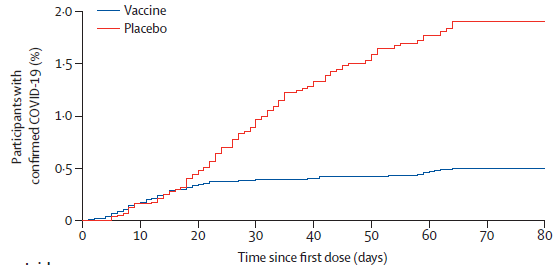 Vacuna y placebo se separan entre el día 16 y 18 de la 1º dosis.
Seguridad
Frecuentes
- Sme. gripal
- Reacción local
- Cefalea
- Astenia
- 21.862 pacientes
- Incidencia global RAM ≈ 86%
- Leves = 94%
- Moderadas = 5,7%
- Serias = 0,3%
- Raras = 1%
Seguridad
Raras
Serias
- Reacciones alérgicas
- Rash cutáneo
- Infección por herpes
- Linfadenopatías
- Sabor metálico
- Otras
- TVP
- Crisis HTA
- IAM
- Absceso en extremidad
- Fibrilación atrial
- Otras
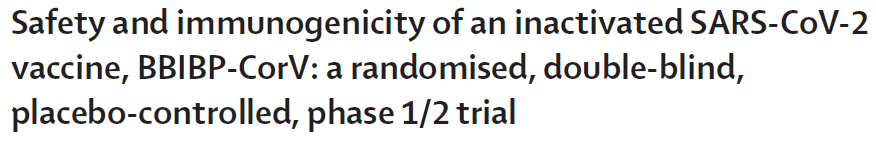 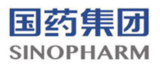 - Randomizado, doble ciego, monocentrico, controlado, con escalado de dosis.
- Randomización: 3:1
- INCLUSIÓN: Mayores de 18-59 años (phase 2). COVID negativo por test.  
- EXCLUSIÓN: Viajes fuera de China a Hubei o zonas son COVID reportado. Embarazo, lactancia. Antecedente de convulsiones o enfermedad mental. Sintomas para COVID 14 días previo. 
- Outcome 1º: Seguridad al día 7 luego de cada dosis. 
- Outcome 2º: Alteraciones de laboratorio al día 4 y seguridad al día 28. Inmunogenicidad.
Resultados Fase 1
- Total pacientes: 192
- Sexo F: 50%
- Edad media: 53,7 años
- Pacientes mayores de 60 años: 50%
144 pacientes vacunados / 48 pacientes control.
Esquema de 2 dosis separadas por 28 días
Incidencia global ESAVI: 29%
Incidencia promedio (18-59 años) = 41,7%
Incidencia promedio (mayores 60 años) = 16,7%
Resultados Fase 1
- Efecto local predominante: Dolor en sitio de inyección (24%). Luego hinchazón, prurito e induración.
- Efecto sistémico predominante: Fiebre (4%). ¡Menos frecuente en ancianos! Luego, fatiga, nauseas, constipación. En ancianos, diarrea.
Todos leves o moderados
Resultados fase 2
- Total pacientes: 448
- Sexo F: 55%
- Edad media: 41,7 años
- Pacientes mayores de 60 años: 0%
336 pacientes vacunados / 112 pacientes control.
Esquema de 2 dosis de 4 µg separadas por 14, 21 o 28 días o shock dose 8 µg. 
Eficacia Global = 79,3%
Incidencia global ESAVI: 23%
Resultados fase 2
- Efecto local predominante: Dolor en sitio de inyección (16%). Luego hinchazón, prurito e induración.
- Efecto sistémico predominante: Fiebre (2%). 
No se diferencian del placebo!
Todos leves o moderados
Tabla comparativa
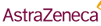 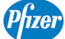 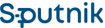 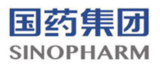 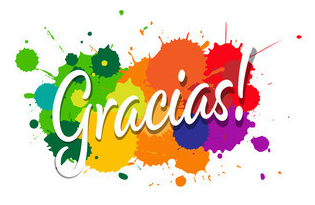